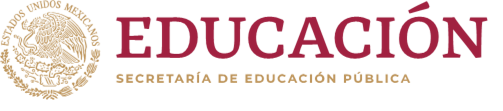 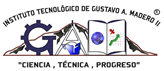 INSTITUTO TECNOLÓGICO DE GUSTAVO A. MADERO II
CURSO DE INDUCCIÓN VIRTUAL 
Proceso de Residencias Profesionales 
Periodo: Agosto – Diciembre 2020
PARA SER CONSIDERADO CANDIDATO  DEBES CUMPLIR LOS SIGUIENTES REQUISITOS:
Acreditación del Servicio Social. 
Acreditación de todas las actividades complementarias.
Tener aprobado al menos el 80% de créditos de su plan de estudios. 
No contar con ninguna asignatura en condiciones de “curso especial”. 
Estar dentro del plazo de 12 semestres para la conclusión de su carrera.
Excelencia en Educación Tecnológica® 
El Bien, La Verdad Y La Belleza, Desarrollo De La Humanidad®
Residencias Profesionales
El valor curricular para la Residencia Profesional es de 10 créditos, y su duración queda determinada por un período de cuatro meses como tiempo mínimo y seis meses como tiempo máximo, debiendo acumularse 500 horas.
La Residencia Profesional se cursa por una única ocasión.
Periodo
Administración    07 de agosto al 07 de diciembre 2020 
Industrial              08 de agosto al 08 de diciembre 2020
Arquitectura        09 de agosto al 09 de diciembre 2020
Enviar  a la División de Estudios Profesionales en formato digital (Zip), los días 30 y 31 de julio 2020 (únicos días).  La siguiente documentación:
Dirección web para descarga de formatos: http://www.dgest.gob.mx/programas-de-innovacion-y-calidad/multisitios-proceso-estrategico-academico
Estructura del reporte preliminar
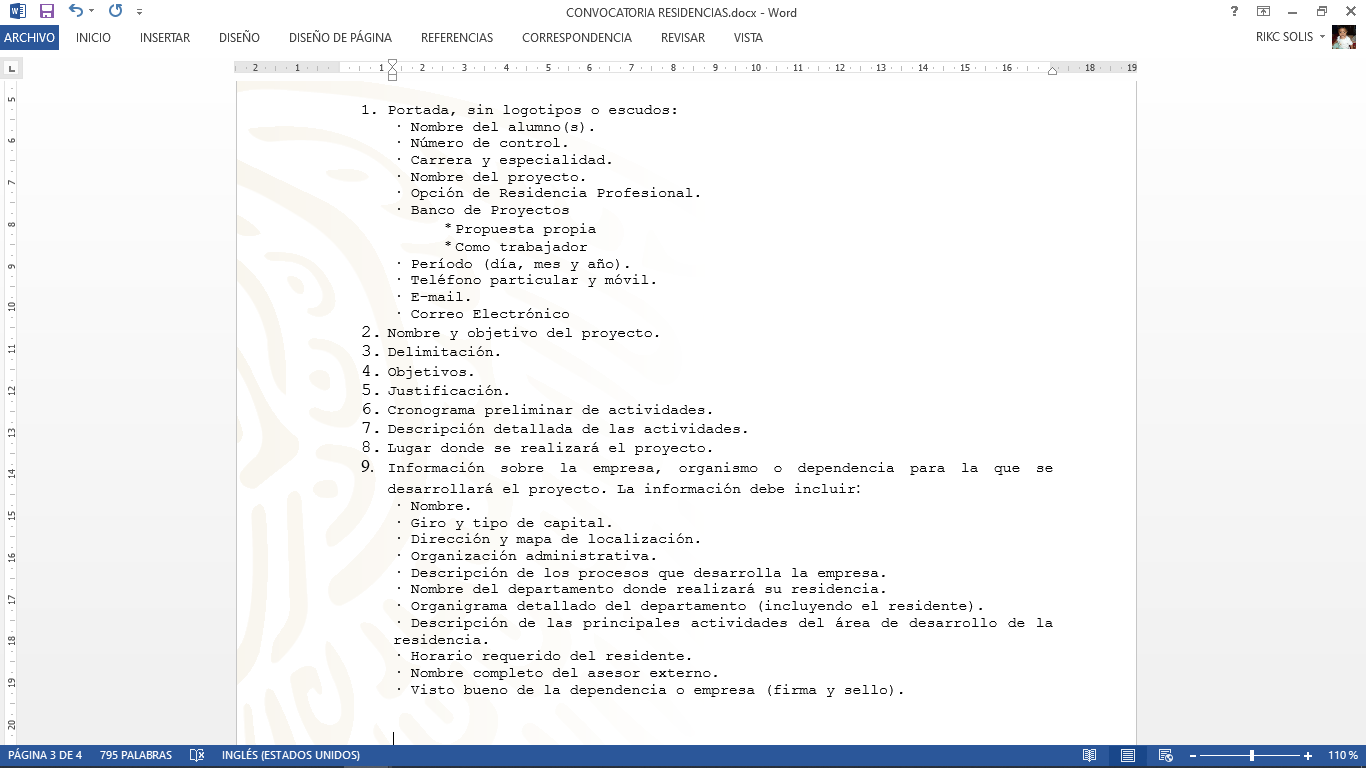 Nota Importante:
Enviar  a la División de Estudios  en formato  digital (PDF).

La Carpeta Zip debe Incluir:
1.  Reporte Preliminar. 
2. Solicitud de Residencias Profesionales.
3. Carta de presentación y agradecimiento.
4. Carta de aceptación (firmada y sellada por la empresa).
Desarrollo del proceso de residencias profesionales
Una vez aceptado el proyecto los formatos a utilizar son los siguientes:
Dirección web para descarga de formatos: http://www.dgest.gob.mx/programas-de-innovacion-y-calidad/multisitios-proceso-estrategico-academico
Termino del proceso de residencias profesionales
Al concluir la residencia profesional se debe entregar la siguiente documentación:
Dirección web para descarga de formatos: http://www.dgest.gob.mx/programas-de-innovacion-y-calidad/multisitios-proceso-estrategico-academico
Estructura de reporte final
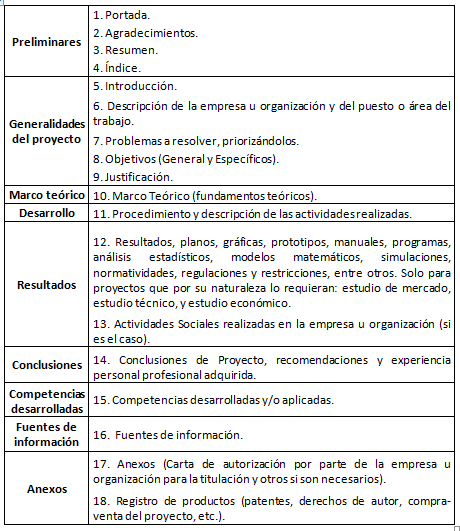 Importante: 
El reporte final de Residencia Profesional se entrega en formato digital (CD son dos).
Ejemplo
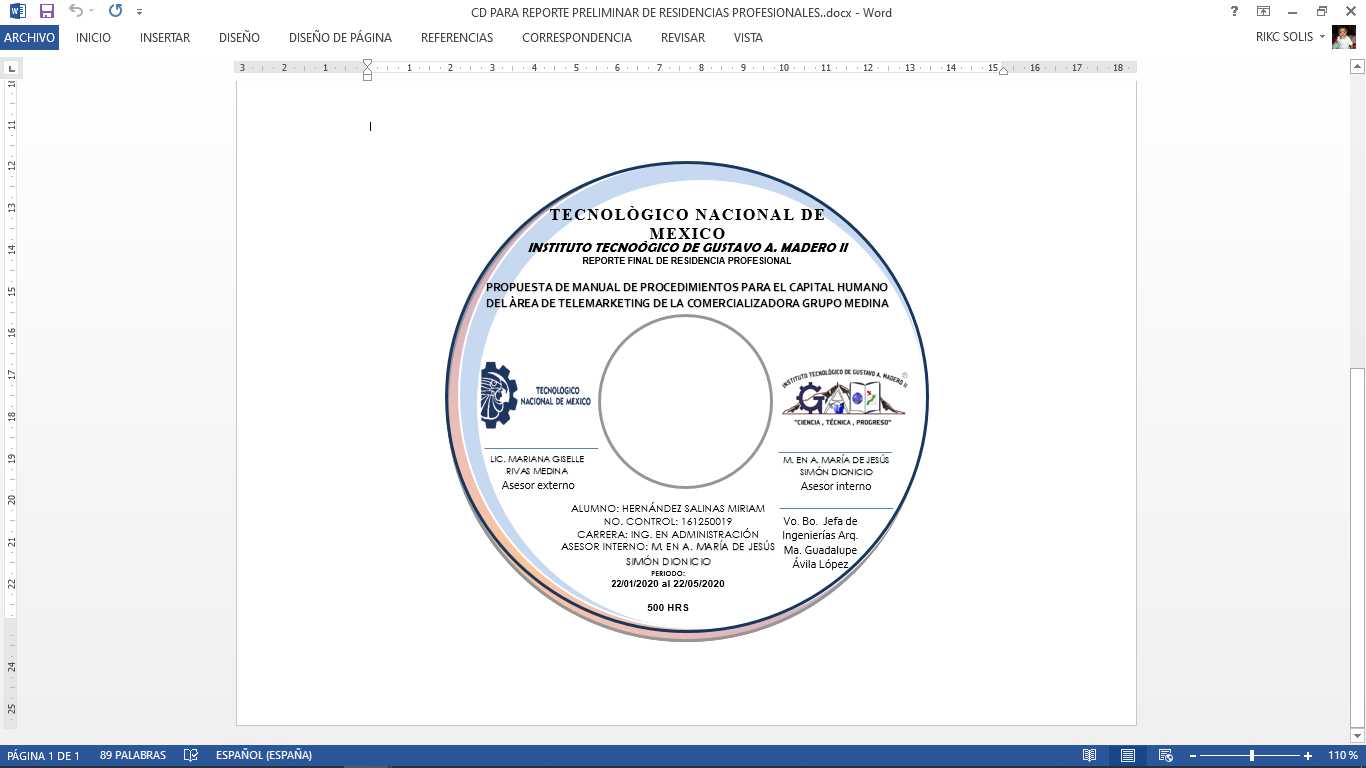 Documentos de referencia
Manual de Lineamientos Académico-Administrativo del TecNM
Procedimiento para la Operación y Acreditación de las Residencias Profesionales por competencias: http://www.dgest.gob.mx/programas-de-innovacion-y-calidad/multisitios-proceso-estrategico-academico
División de Estudios Profesionales
dep_ gamadero2@tecnm.mx
Tel: 53231041 Ext. 1020